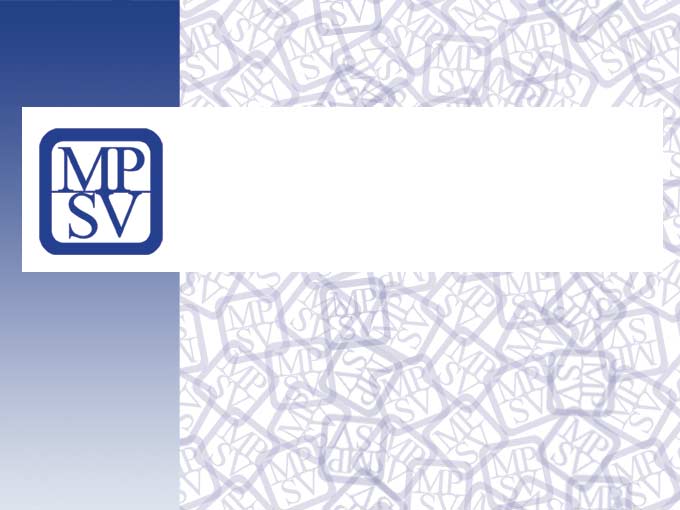 Kritéria sociálních služeb komunitního charakteru a kritéria transformace a deinstitucionalizace
Mgr. Jan Vrbický, vedoucí oddělení koncepce sociálních služeb, MPSV
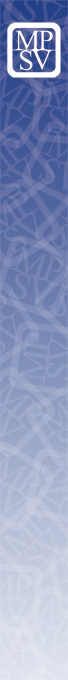 Úmluva OSN o právech osob se zdravotním postižením
Od roku 2007 je součástí právního řádu České republiky, stanovuje konkrétní požadavky na užívání práv lidí se zdravotním postižením, jejich plné začlenění a účast v komunitě a tím také podobu poskytovaných sociálních služeb
Státy zajistí aby:
osoby se zdravotním postižením měly možnost si zvolit, na rovnoprávném základě s ostatními, místo pobytu, kde a s kým budou žít, a nebyly nuceny žít ve specifickém prostředí;
osoby se zdravotním postižením měly přístup ke službám poskytovaným v domácím prostředí, rezidenčním službám a dalším podpůrným komunitním službám, včetně osobní asistence, která je nezbytná pro nezávislý způsob života a začlenění do společnosti a zabraňuje izolaci nebo segregaci
komunitní služby a zařízení určené široké veřejnosti byly přístupné, na rovnoprávném základě s ostatními, i osobám se zdravotním postižením a braly v úvahu jejich potřeby
Ministerstvo práce a sociálních věcí, Oddělení koncepce sociálních služeb, Na Poříčním právu 1/376128 01 Praha 2, Tel: +420 950 194 539, e-mail: jan.vrbicky@mpsv.cz, www.mpsv.cz
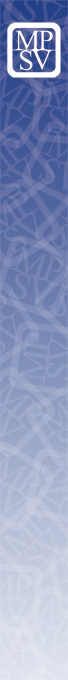 Cíle deinstitucionalizace

1.	Zamezit institucionalizaci dalších lidí
2.	Transformovat ústavní sociální péči
3.	Zajistit dostupnost podpory člověka v komunitě
Ministerstvo práce a sociálních věcí, Oddělení koncepce sociálních služeb, Na Poříčním právu 1/376128 01 Praha 2, Tel: +420 950 194 539, e-mail: jan.vrbicky@mpsv.cz, www.mpsv.cz
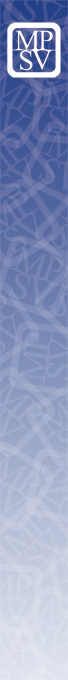 „Být sociálně začleněn znamená být součástí komunity, žít v běžných místech, kde žijí i ostatní lidé, mít možnost volby a kontroly nad vlastním životem, zastávat hodnotné a důstojné sociální role, mít možnost navazovat a rozvíjet smysluplné vztahy, učit se a růst, získávat více vlastních kompetencí.“
Ministerstvo práce a sociálních věcí, Oddělení koncepce sociálních služeb, Na Poříčním právu 1/376128 01 Praha 2, Tel: +420 950 194 539, e-mail: jan.vrbicky@mpsv.cz, www.mpsv.cz
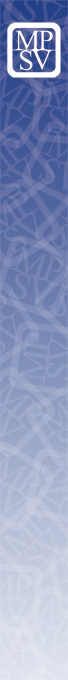 Služba komunitního charakteru

je vymezena provozními i materiálně-technickými charakteristikami
zázemí pro poskytování sociálních služeb (terénní, ambulantní, pobytové) 
součástí služby je také zázemí pro řízení služby (management)
Ministerstvo práce a sociálních věcí, Oddělení koncepce sociálních služeb, Na Poříčním právu 1/376128 01 Praha 2, Tel: +420 950 194 539, e-mail: jan.vrbicky@mpsv.cz, www.mpsv.cz
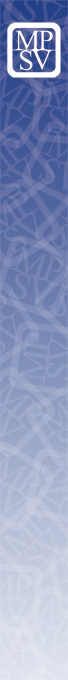 Zřízení služby a výběr lokality pro služby komunitního charakteru
Zřízení služby:
Služby nenahrazují veřejně dostupné služby (kadeřník, bazén, kaple, zdravotnická zařízení/lékař apod.).
Výběr lokality:
Z dané lokality  uživatelé pocházejí, pracují zde, vzdělávají se nebo zde mají rodinu a osobní vazby.
Daný druh služby v lokalitě zcela chybí či není dostatečně zajištěn.
Umístění služby v lokalitě umožňuje společenské fungování uživatele služby.
Ministerstvo práce a sociálních věcí, Oddělení koncepce sociálních služeb, Na Poříčním právu 1/376128 01 Praha 2, Tel: +420 950 194 539, e-mail: jan.vrbicky@mpsv.cz, www.mpsv.cz
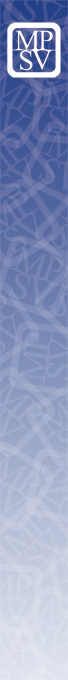 Terénní služby

Poskytování sociálních služeb v domácnostech uživatelů (v bydlení, které jim nezajišťuje poskytovatel této terénní služby).
Je třeba odpovídající zázemí pro jejich metodickou i administrativní podporu.
Ministerstvo práce a sociálních věcí, Oddělení koncepce sociálních služeb, Na Poříčním právu 1/376128 01 Praha 2, Tel: +420 950 194 539, e-mail: jan.vrbicky@mpsv.cz, www.mpsv.cz
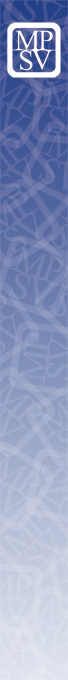 Terénní služby
Zázemí a vybavení služby: 
Součástí objektu určeného pro bydlení pouze uživatelů terénních služeb (např. byty zvláštního určení, byty určené výhradně pro osoby v nepříznivé sociální situaci, která je důsledkem zdravotního postižení) nesmí být zázemí pro pracovníky služby a management.
Zázemí a vybavení prostor je určeno především pro zaměstnance poskytovatele sociální služby a odpovídá počtu pracovníků a potřebě zabezpečení provozu dané služby.
Ministerstvo práce a sociálních věcí, Oddělení koncepce sociálních služeb, Na Poříčním právu 1/376128 01 Praha 2, Tel: +420 950 194 539, e-mail: jan.vrbicky@mpsv.cz, www.mpsv.cz
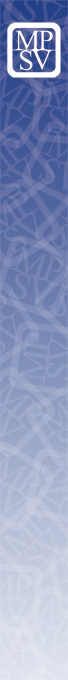 Ambulantní služby a denní programy pobytových sociálních služeb
Principu docházky uživatelů za službou
Provozní kritéria:
Aktivizace uživatele probíhá zejména v prostředí jeho domácnosti a dál v běžném veřejném prostoru. 
Zázemí, ve kterém jsou realizovány denní programy nebo ambulantní služby, je určeno pro intenzivnější učení se novým dovednostem a je uzpůsobeno tak, aby člověk měnil prostředí dle běžných rolí a náplně dne.
Ministerstvo práce a sociálních věcí, Oddělení koncepce sociálních služeb, Na Poříčním právu 1/376128 01 Praha 2, Tel: +420 950 194 539, e-mail: jan.vrbicky@mpsv.cz, www.mpsv.cz
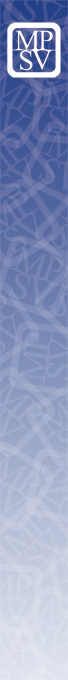 Ambulantní služby a denní programy pobytových sociálních služeb
Prostředí služby:
Ambulantní služby a denní programy jsou prostorově i provozně odděleny od bydlení a jsou součástí občanské vybavenosti. 
Ambulantní služba není umístěna ve stejném objektu s pobytovou sociální službou pro danou cílovou skupinu stejného ani jiného poskytovatele služeb.
Zázemí pro denní programy pobytových zařízení sociálních služeb může být pouze v objektu s domácnostmi pro osoby s potřebou vysoké míry podpory. 
Zázemí pro denní programy nesmí být přímo součástí domácností uživatelů pobytových sociálních služeb.
Ambulantní služba ani denní program nejsou umístěny ve stejném objektu nebo v těsném sousedství s jinou ambulantní službou, pokud celková kapacita přesáhne 32 uživatelů.
Ambulantní služba a denní program jsou v takovém místě, které je dostupné osobám v nepříznivé sociální situaci, jež je důsledkem zdravotního postižení, a to jednak bezbariérovostí prostor a bezprostředního okolí i také časovou dostupností.
Ministerstvo práce a sociálních věcí, Oddělení koncepce sociálních služeb, Na Poříčním právu 1/376128 01 Praha 2, Tel: +420 950 194 539, e-mail: jan.vrbicky@mpsv.cz, www.mpsv.cz
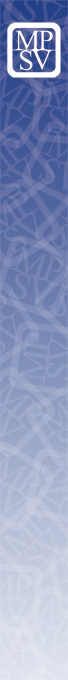 Ambulantní služby a denní programy pobytových sociálních služeb
Kapacita:
Ambulantní služby a denní programy užívá v jednom objektu maximálně 32 uživatelů v jeden okamžik.
Jednoho programu se v jedné místnosti účastní ideálně do 5, nejvýše však 10 uživatelů služby současně, v závislosti na charakteru činnosti a velikosti prostoru.


Podmínka: Ambulantní služby jsou v jiném objektu než, kde bydlí její uživatelé.
Ministerstvo práce a sociálních věcí, Oddělení koncepce sociálních služeb, Na Poříčním právu 1/376128 01 Praha 2, Tel: +420 950 194 539, e-mail: jan.vrbicky@mpsv.cz, www.mpsv.cz
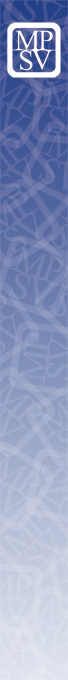 Pobytové služby
Služba je v každé domácnosti určena osobám obou pohlaví
Domácnosti jsou rozděleny na domácnosti pro zletilé a domácnosti pro nezletilé, výjimkou jsou lidé v přímém příbuzenském vztahu, či nepřekročí-li zletilý uživatel věk 19 let.
Domácnost je umístěna v bytovém nebo rodinném domě, který má charakter běžného bydlení. Domy se nachází v běžné zástavbě rodinných nebo bytových domů v obci.
Domácnost není ve stejném objektu s ambulantní sociální službou.
Domácnost má v docházkové vzdálenosti (dle mobility uživatelů) základní veřejné služby (praktický lékař, zubař, potraviny) nebo veřejnou dopravu zajišťující dostupnost těchto služeb.
Domácnost je běžně uspořádaná bytová jednotka – zahrnuje ložnice, WC, koupelnu/y, kuchyň či kuchyňský kout, obývací pokoj a běžné základní příslušenství.
Ložnice jsou jednolůžkové; dvoulůžkové pouze s odůvodněním. 
Ložnice jsou neprůchozí
Prostory domácnosti mají osobní charakter – tzn. uživatelé jsou zapojeni do vybavování prostor či navrhování interiéru.
Ministerstvo práce a sociálních věcí, Oddělení koncepce sociálních služeb, Na Poříčním právu 1/376128 01 Praha 2, Tel: +420 950 194 539, e-mail: jan.vrbicky@mpsv.cz, www.mpsv.cz
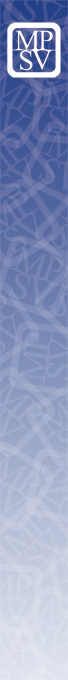 Pobytové služby
Velikost pokojů i chodeb odpovídá běžné bytové jednotce (Materiálně technický standard):
chodby jsou krátké a slouží zejména jako průchod, nikoliv jako prostor pro setkávání,
ložnice jsou dostatečně velké i pro osobní denní činnosti uživatelů služby a uložení jeho osobních věcí, zajišťují dostatečný komfort a soukromí.
Uživatelé využívající zdravotnické prostředky včetně kompenzačních pomůcek (zpravidla lidé imobilní) mají tyto k dispozici - prostory jsou uzpůsobeny tak, aby měl u sebe pomůcky, které uživatel denně používá.
Prostor pro personál je zřízen pouze ve skupinových domácnostech 
Prostor pro personál v domácnosti odpovídá základním potřebám administrativních výkonů pracovníka a hygienickým požadavkům dle právních předpisů 
Zázemí pro management není součástí domácnosti.
V jedné skupinové domácnosti žije nejvýše 6 uživatelů, v případně chráněného bydlení, nejvýše 4 uživatelé.
V individuální domácnosti žijí 1 či 2 uživatelé.
V jednom bytovém nebo rodinném domě jsou umístěné maximálně 4 individuální domácnosti (tj. maximálně 8 osob v jednom objektu).
Ministerstvo práce a sociálních věcí, Oddělení koncepce sociálních služeb, Na Poříčním právu 1/376128 01 Praha 2, Tel: +420 950 194 539, e-mail: jan.vrbicky@mpsv.cz, www.mpsv.cz
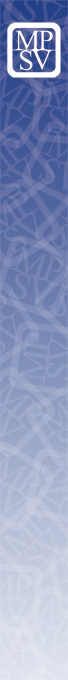 Pobytové služby
Pokud je zároveň s pobytovými službami zřizována i ambulantní služba či denní program, pak nesmí být zázemí pro management součástí objektu nově vznikajících pobytových služeb, doporučujeme jej včlenit do objektu právě k ambulantním službám či denních programům.
V jednom rodinném či bytovém domě žije nejvýše 12 uživatelů (nejméně ve 2 domácnostech). Omezení 12 uživatelů platí pro celou ulici, případně nejbližší okolí (ulice navazující, přetínající původní ulici, kde je služba poskytována). V případě, že počet obyvatel daného domu je dle kapacity bytových jednotek vyšší než 150, může být v daném bytovém domě i vyšší počet uživatelů. Počet uživatelů v jednom objektu pak v tomto případě nesmí být vyšší než je 8 % všech obyvatel domu.
V jednom bytovém nebo rodinném domě či v blízkém okolí (blok domů, ulice) žije nejvýše 18 uživatelů, jsou-li to lidé s potřebou vysoké míry podpory nebo (nejméně ve 3 domácnostech), bez ohledu na to, zda se jedná o individuální či skupinové domácnosti.
Omezení 18 uživatelů platí pro celou ulici, případně nejbližší okolí (ulice navazující, přetínající původní ulici, kde je služba poskytována).
Jedná-li se o bytové domy, platí dále, že V případě, že počet obyvatel daného domu je dle kapacity bytových jednotek vyšší než 150, může být v daném bytovém domě i vyšší počet uživatelů. Počet uživatelů v jednom objektu pak v tomto případě nesmí být vyšší než je 8 % všech obyvatel domu.
Ministerstvo práce a sociálních věcí, Oddělení koncepce sociálních služeb, Na Poříčním právu 1/376128 01 Praha 2, Tel: +420 950 194 539, e-mail: jan.vrbicky@mpsv.cz, www.mpsv.cz
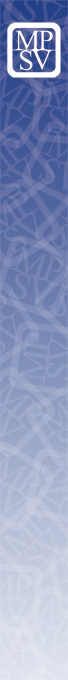 Transformační projekty musí dodržet základní podmínky
Poskytovatel se řídí kapacitou uživatelů v okamžiku, kdy vstoupil do procesu transformace. 
Tato kapacita může být v průběhu transformace snižována, nikoliv navyšována. 
Původní kapacita je uvedena v transformačním plánu.
Po dobu realizace transformace je zastaven příjem nových uživatelů do stávajícího objektu transformujícího se zařízení. 
Příjem nových uživatelů je možné zahájit až po dokončení transformace. 
U částečné transformace je možné přijmout nové uživatele, pokud nebude překročena kapacita stanovená v transformačním plánu jako konečná kapacita pro služby plánované ve stávajících i nových objektech.
Ministerstvo práce a sociálních věcí, Oddělení koncepce sociálních služeb, Na Poříčním právu 1/376128 01 Praha 2, Tel: +420 950 194 539, e-mail: jan.vrbicky@mpsv.cz, www.mpsv.cz
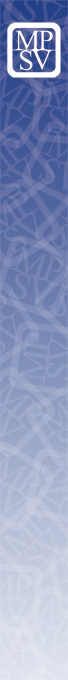 Děkuji za pozornost
Ministerstvo práce a sociálních věcí, Oddělení koncepce sociálních služeb, Na Poříčním právu 1/376128 01 Praha 2, Tel: +420 950 194 539, e-mail: jan.vrbicky@mpsv.cz, www.mpsv.cz